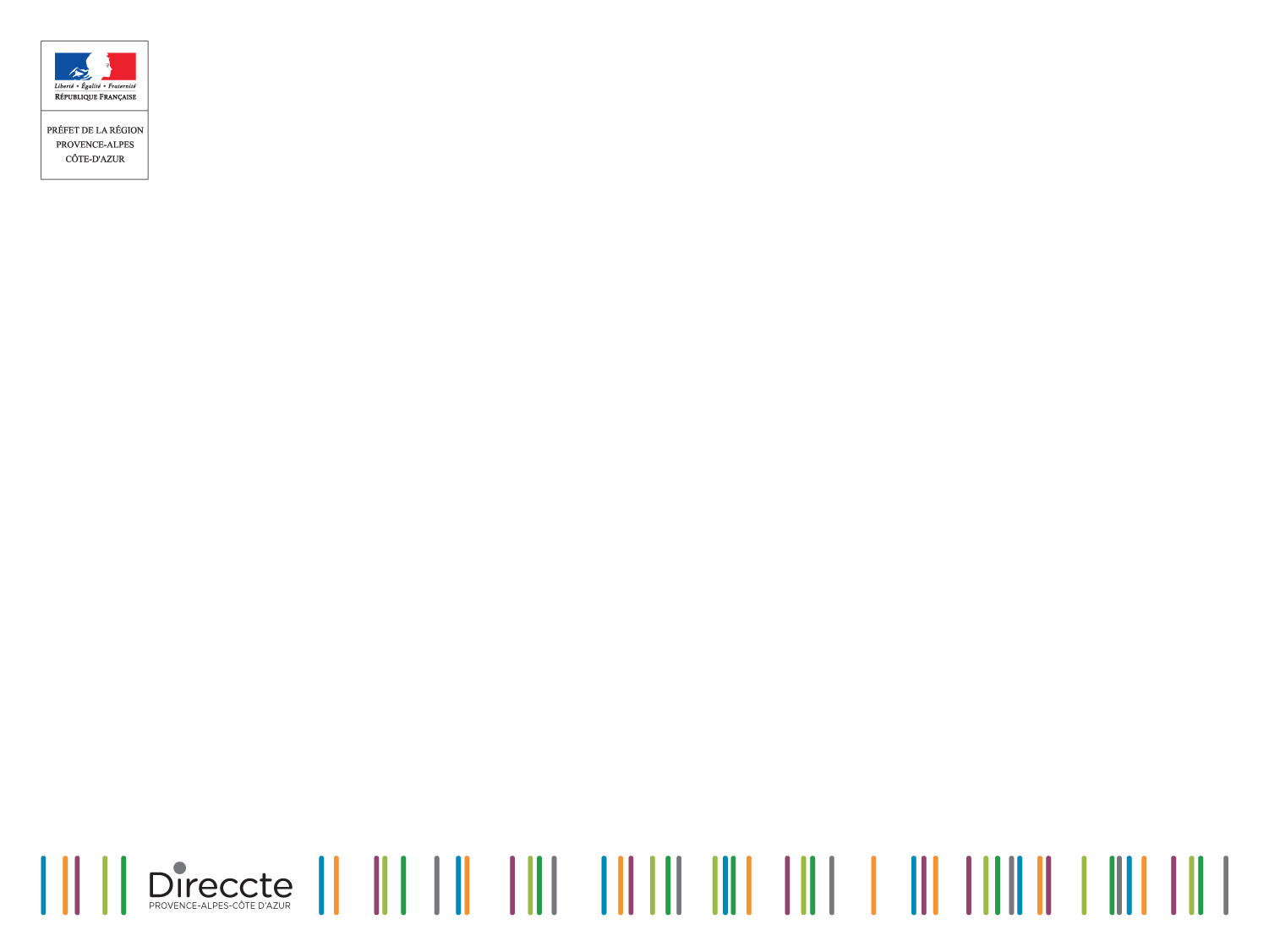 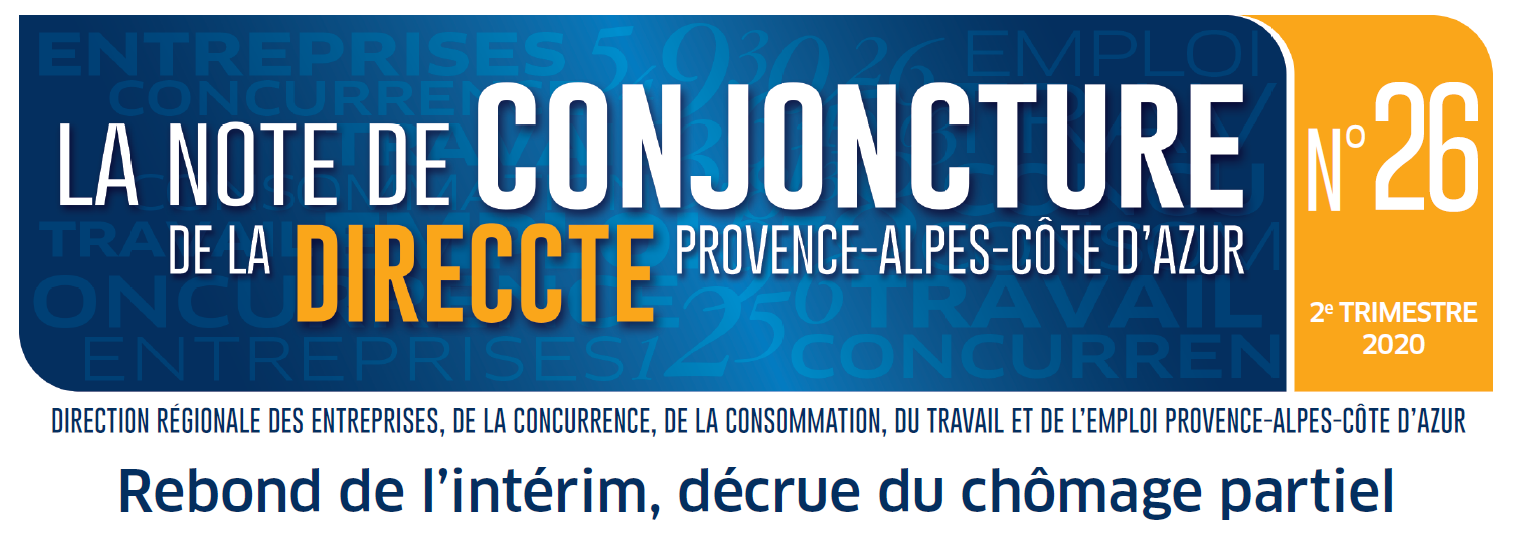 Services études, statistiques, évaluation
La Note de conjoncture du 2ème trimestre 2020
1
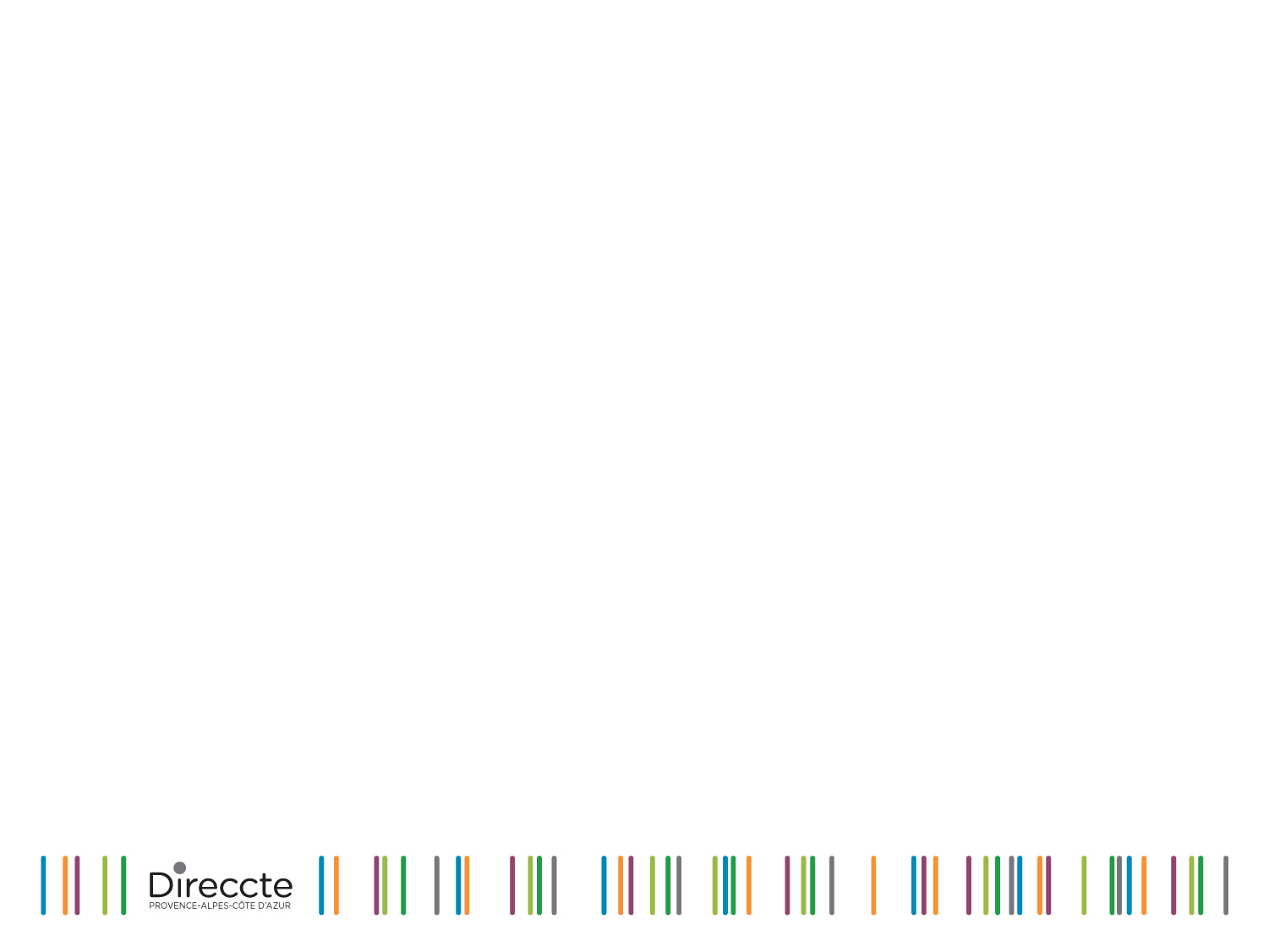 L’emploi salarié poursuit son recul
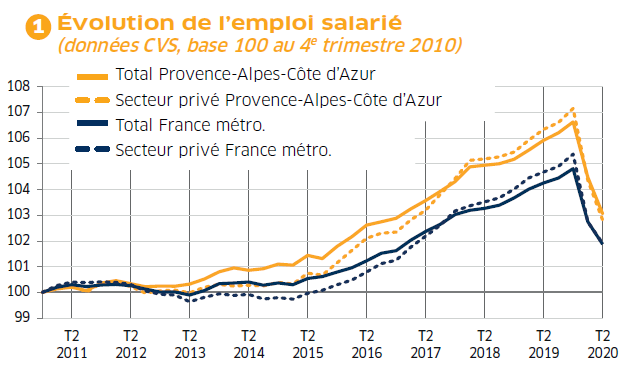 Au T2 2020 :
-1,4 %
-0,8 %
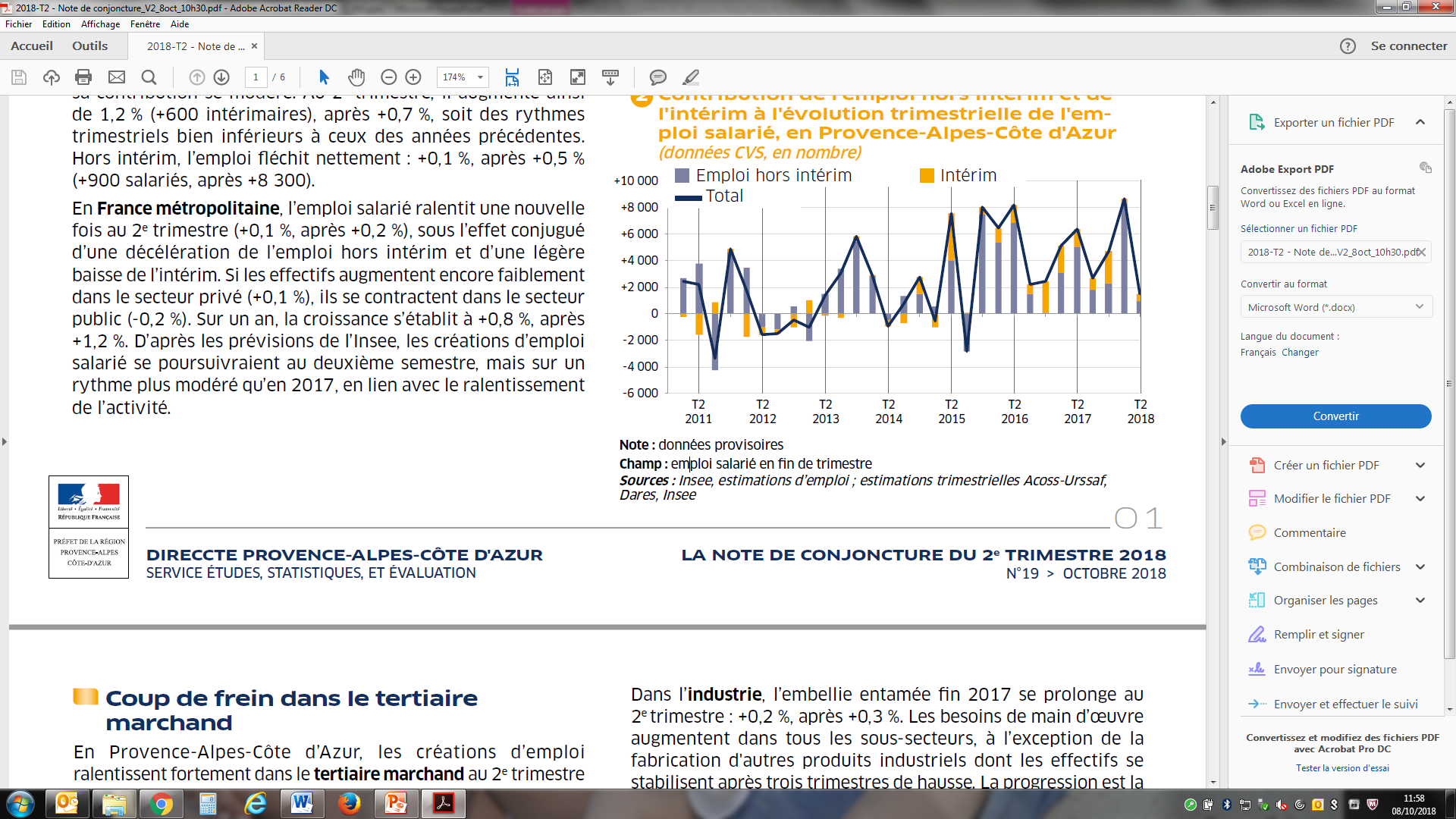 La Note de conjoncture du 2ème trimestre 2020
2
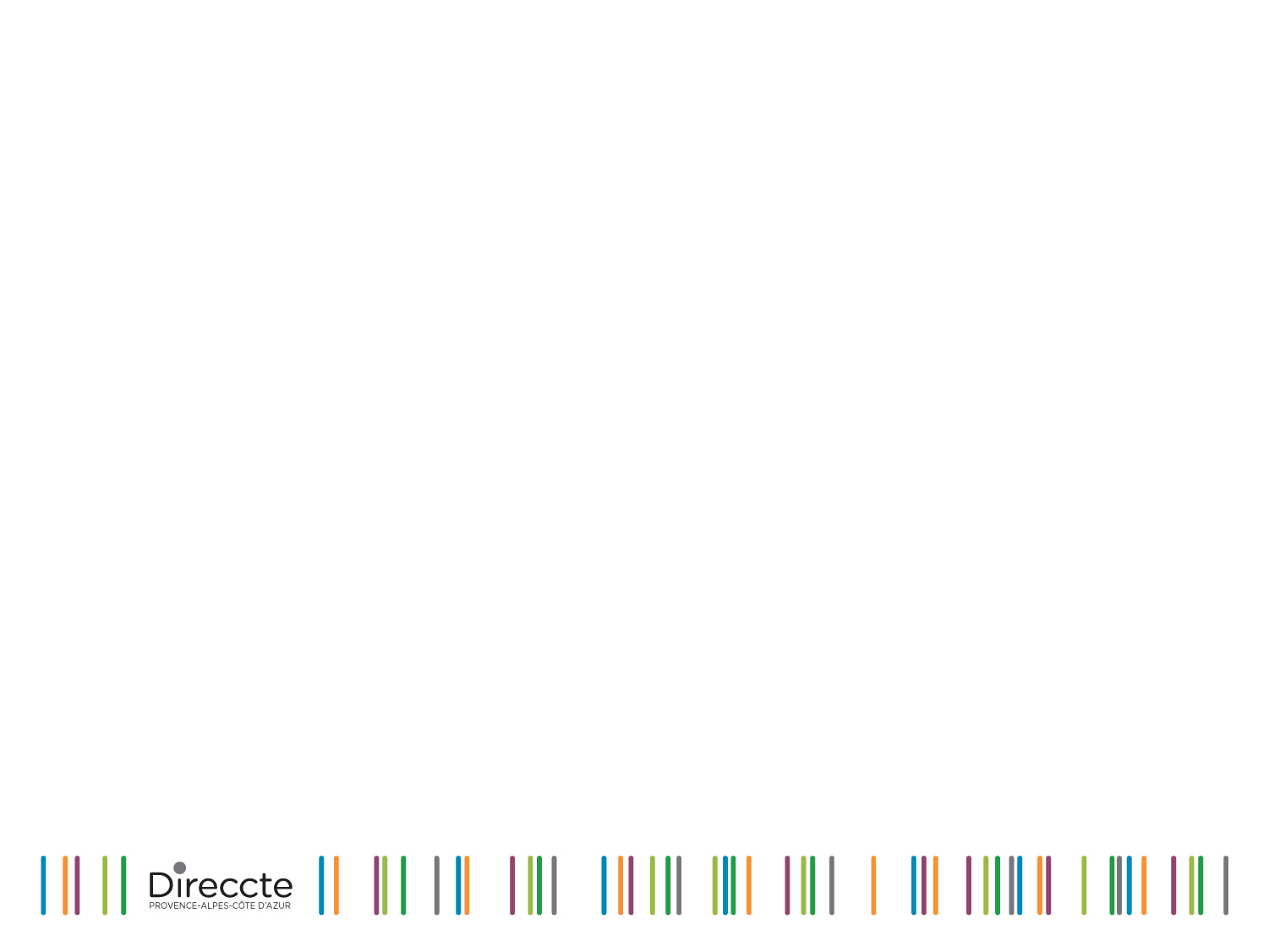 Le rebond de l’intérim n’a pas compensé la forte baisse de l’emploi hors intérim
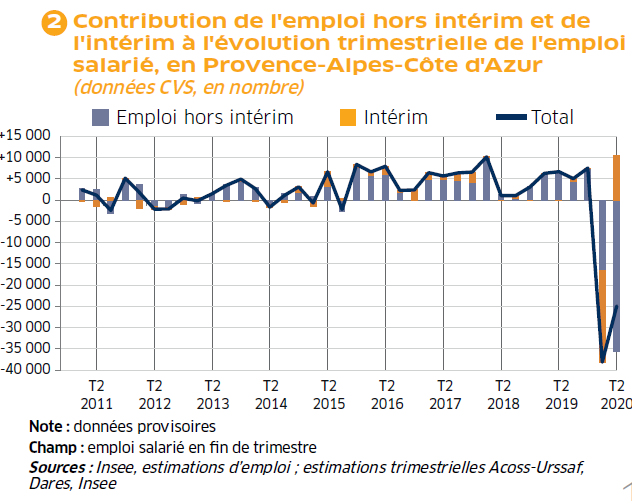 Au T2 2020 :
-36 000
emplois hors intérim
+10 600 emplois intérimaires
La Note de conjoncture du 2ème trimestre 2020
3
L’industrie et la construction retrouvent des couleurs grâce au soutien de l’intérim…
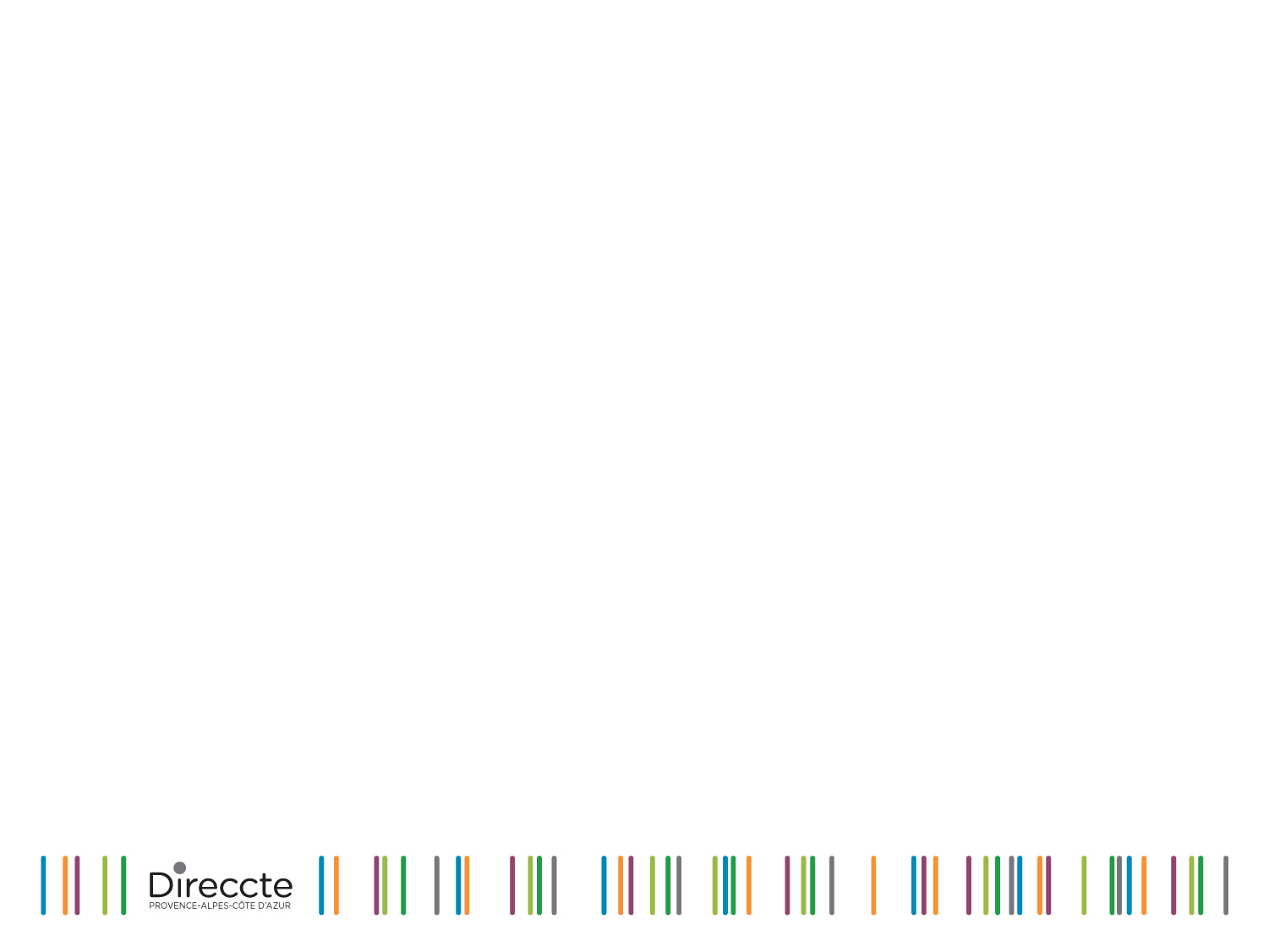 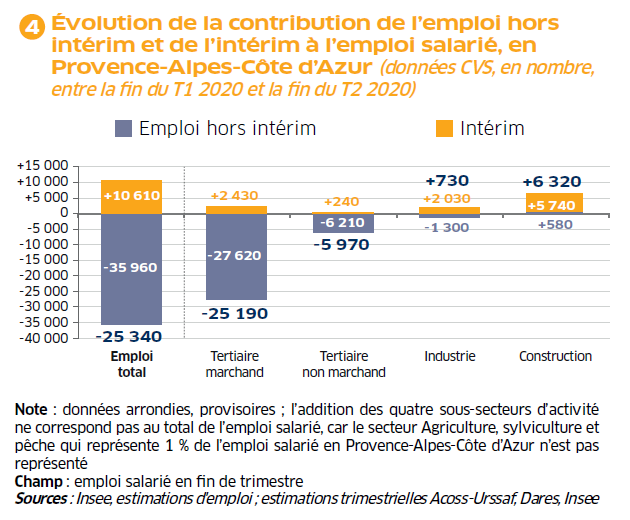 La Note de conjoncture du 2ème trimestre 2020
4
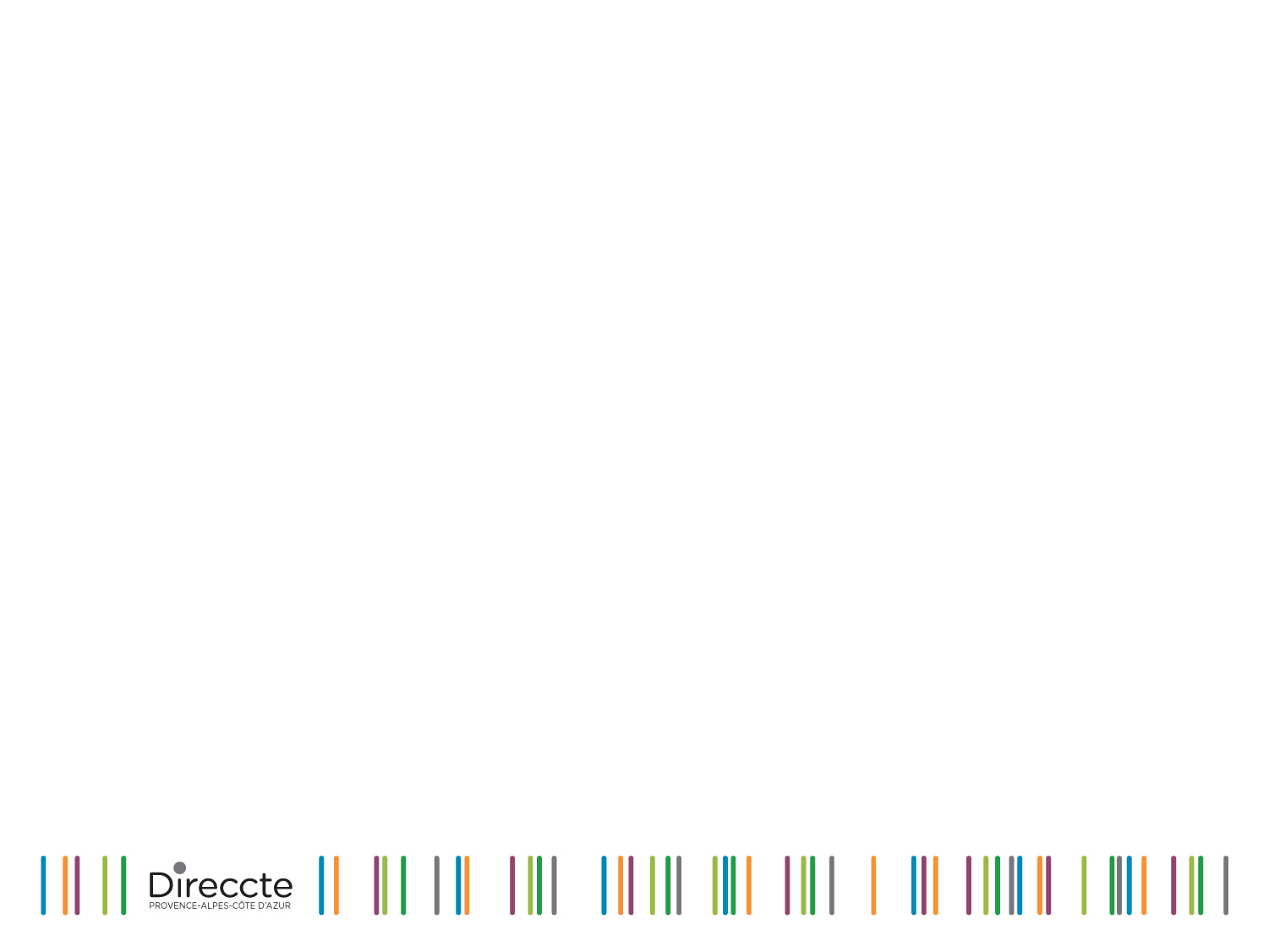 …alors que la baisse s’accélère dans le tertiaire
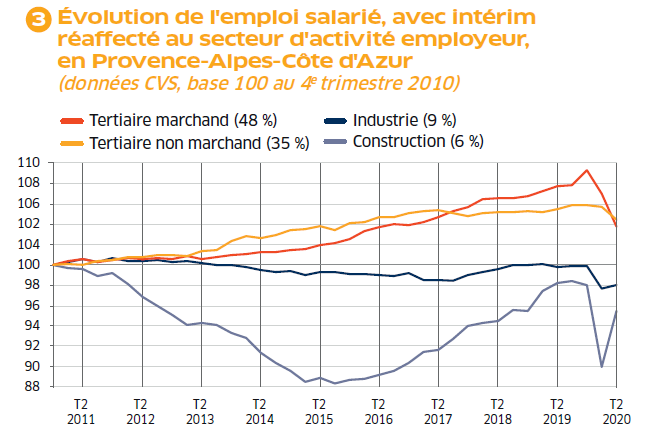 Tertiaire marchand : -2,8 %, après -2,4 %

	Baisse dans tous les sous-secteurs

Tertiaire non marchand : -0,9 %, après -0,2 %

Industrie : +0,4 %, après -3,1 %

	Hausse dans tous les sous-secteurs excepté 
	l’agroalimentaire

       Construction : +5,7 %, après -7,9 %
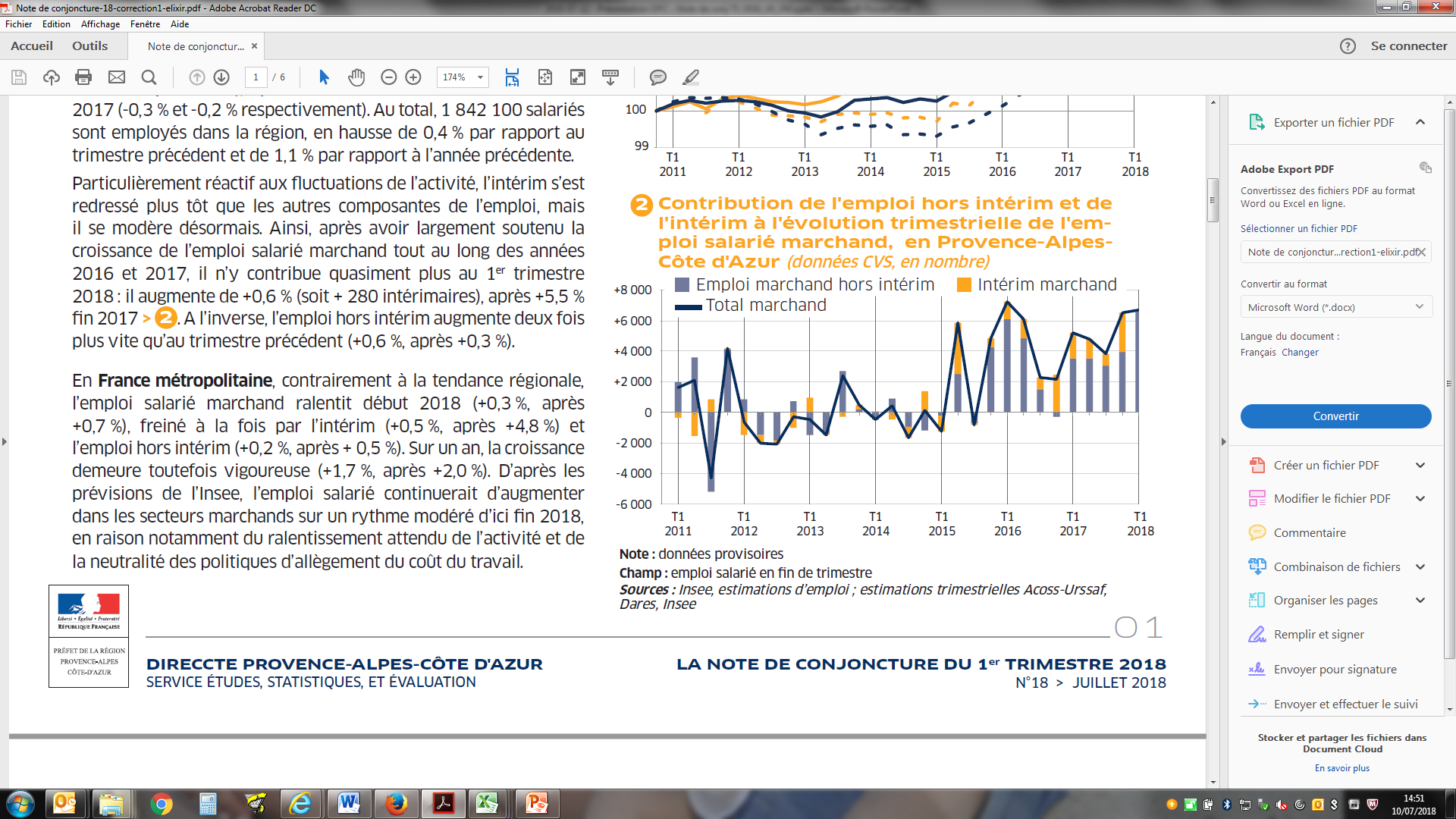 La Note de conjoncture du 2ème trimestre 2020
5
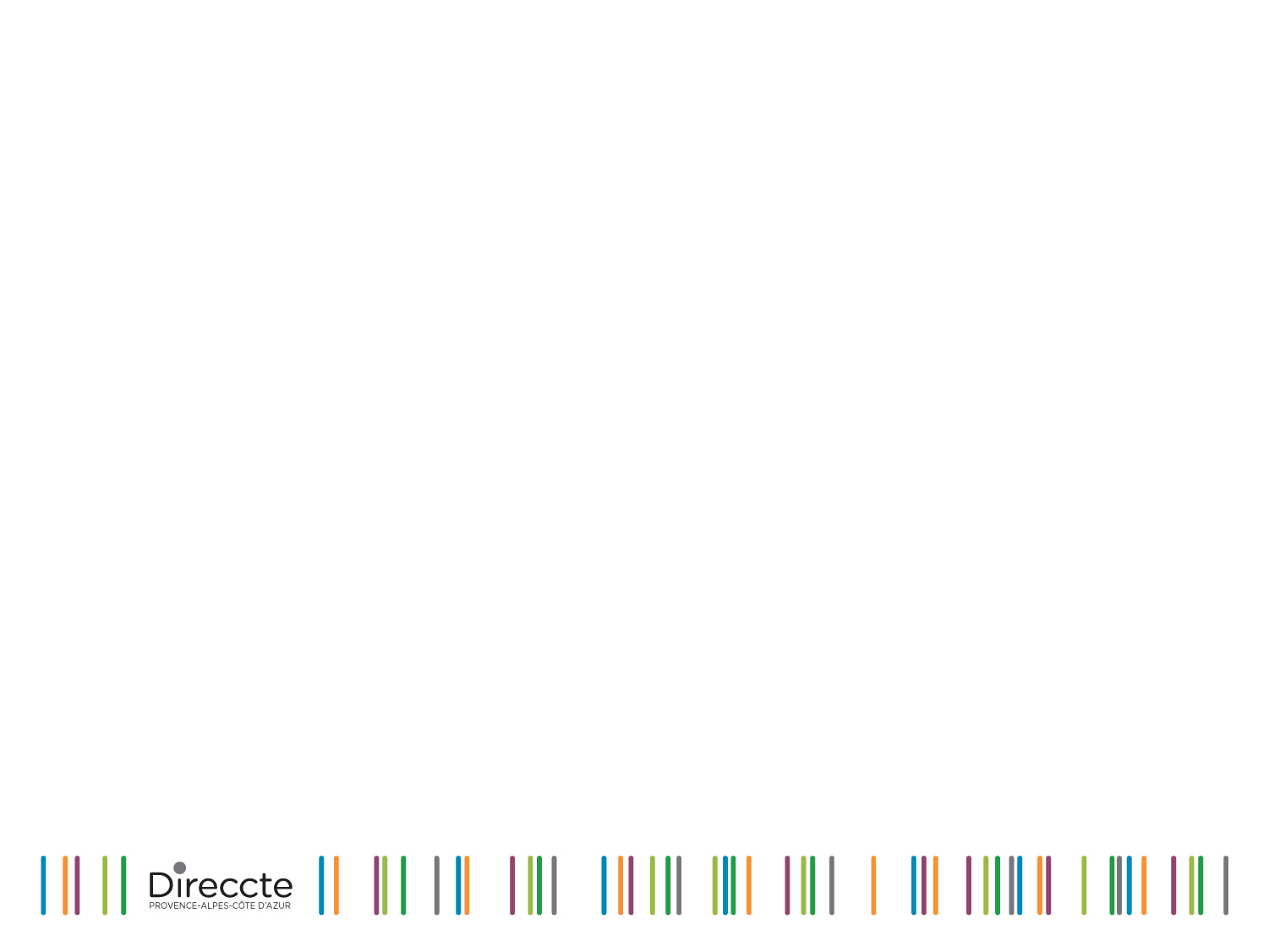 Moindre recours au chômage partiel
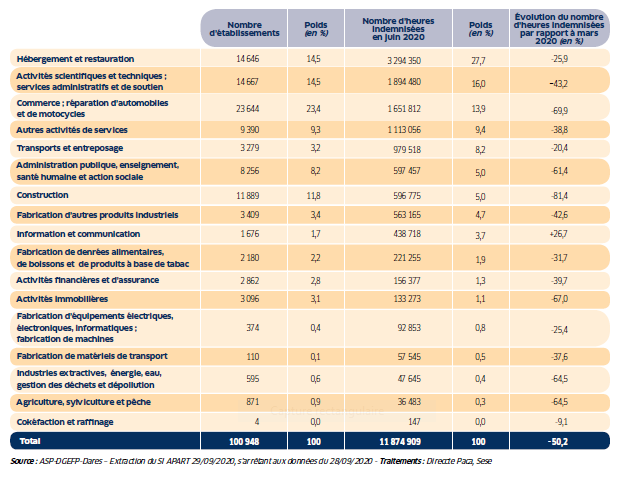 La Note de conjoncture du 2ème trimestre 2020
6
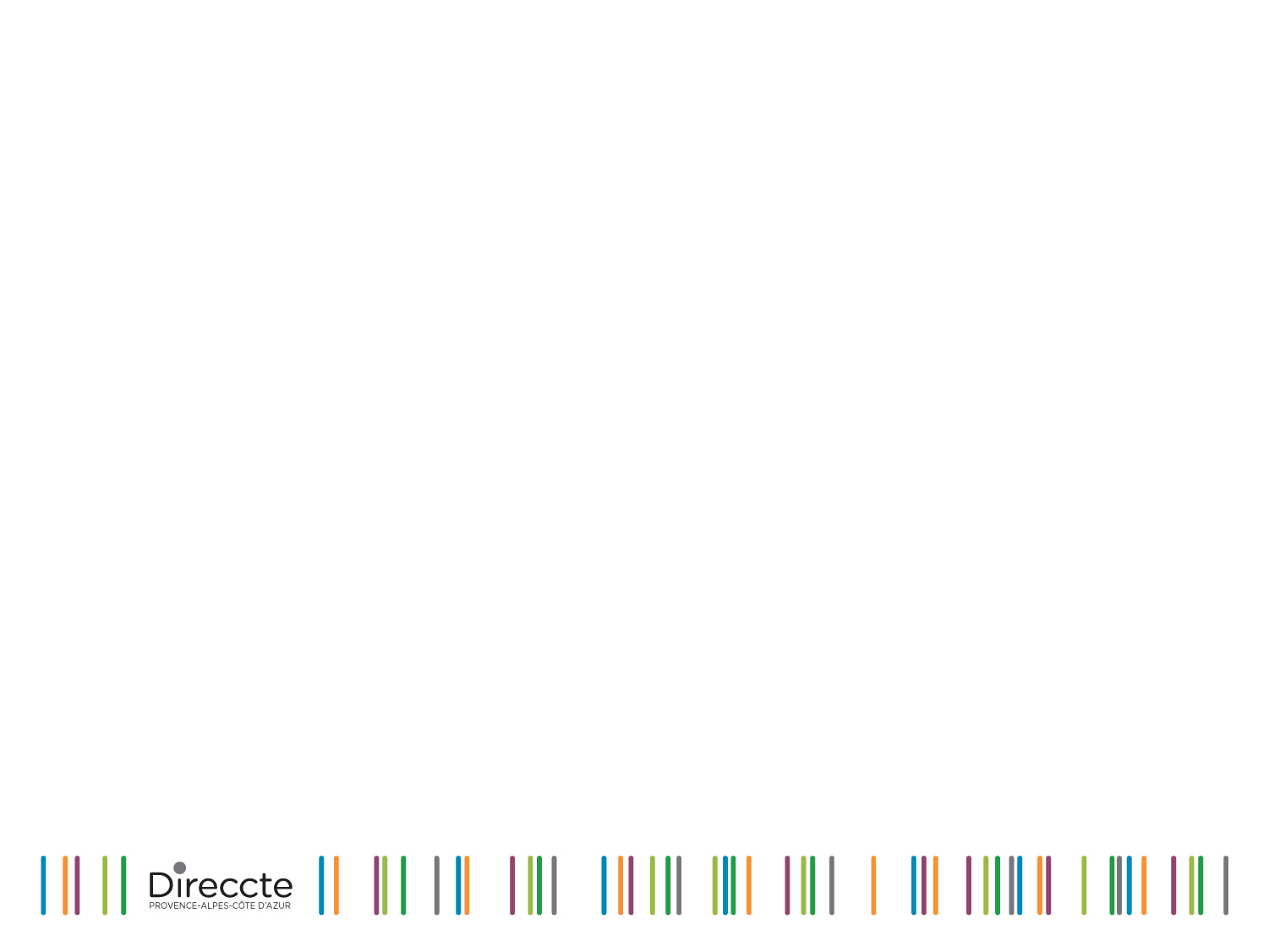 Le nombre de contrats aidés toujours orienté à la baisse
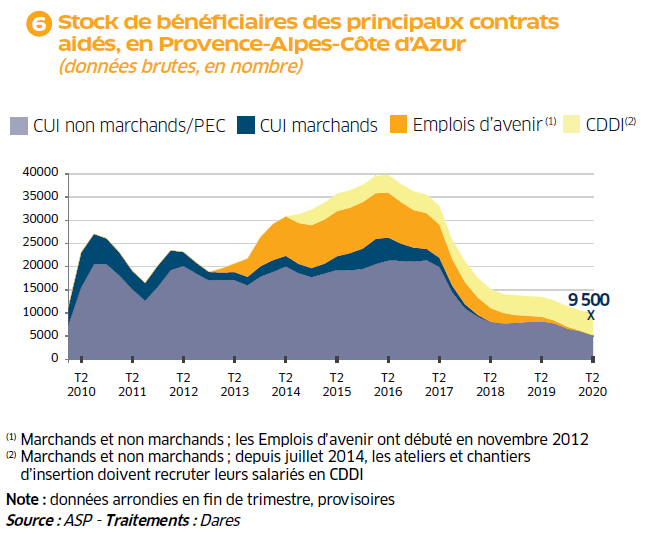 La Note de conjoncture du 2ème trimestre 2020
7
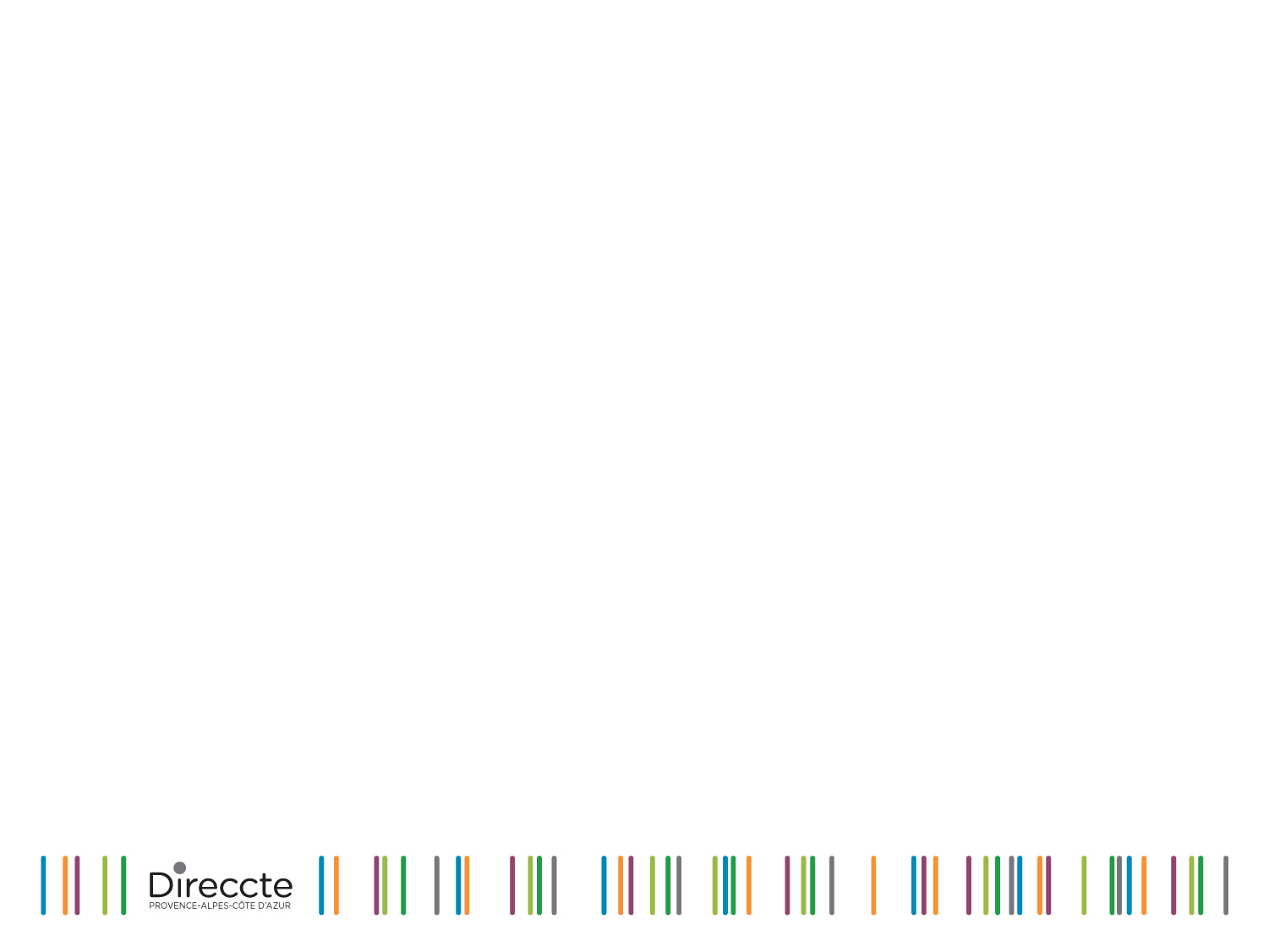 Nouvelle baisse de façade du taux de chômage
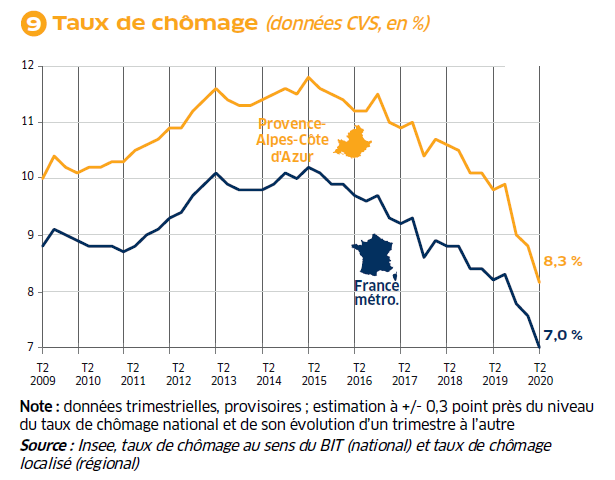 (-0,3 point)
(-0,2 point)
La Note de conjoncture du 2ème trimestre 2020
8
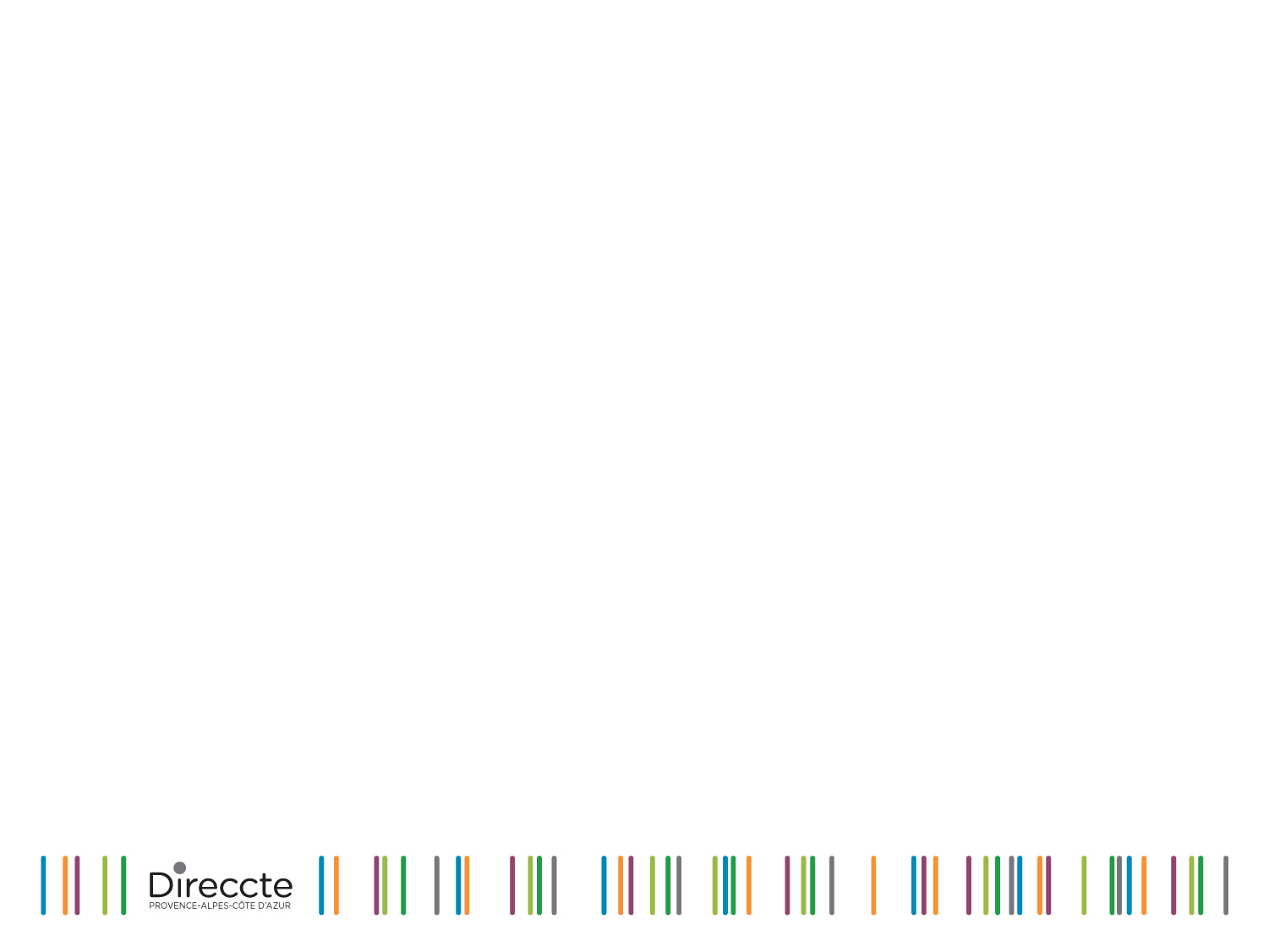 Nouvelle baisse de façade du taux de chômage
Note : données trimestrielles provisoires ; estimation à +/- 0,3 point près du niveau du taux de chômage national 
et de son évolution d’un trimestre à l’autre
Source : Insee, taux de chômage au sens du BIT (national ) et taux de chômage localisé (régional et départementaux)
La Note de conjoncture du 2ème trimestre 2020
9
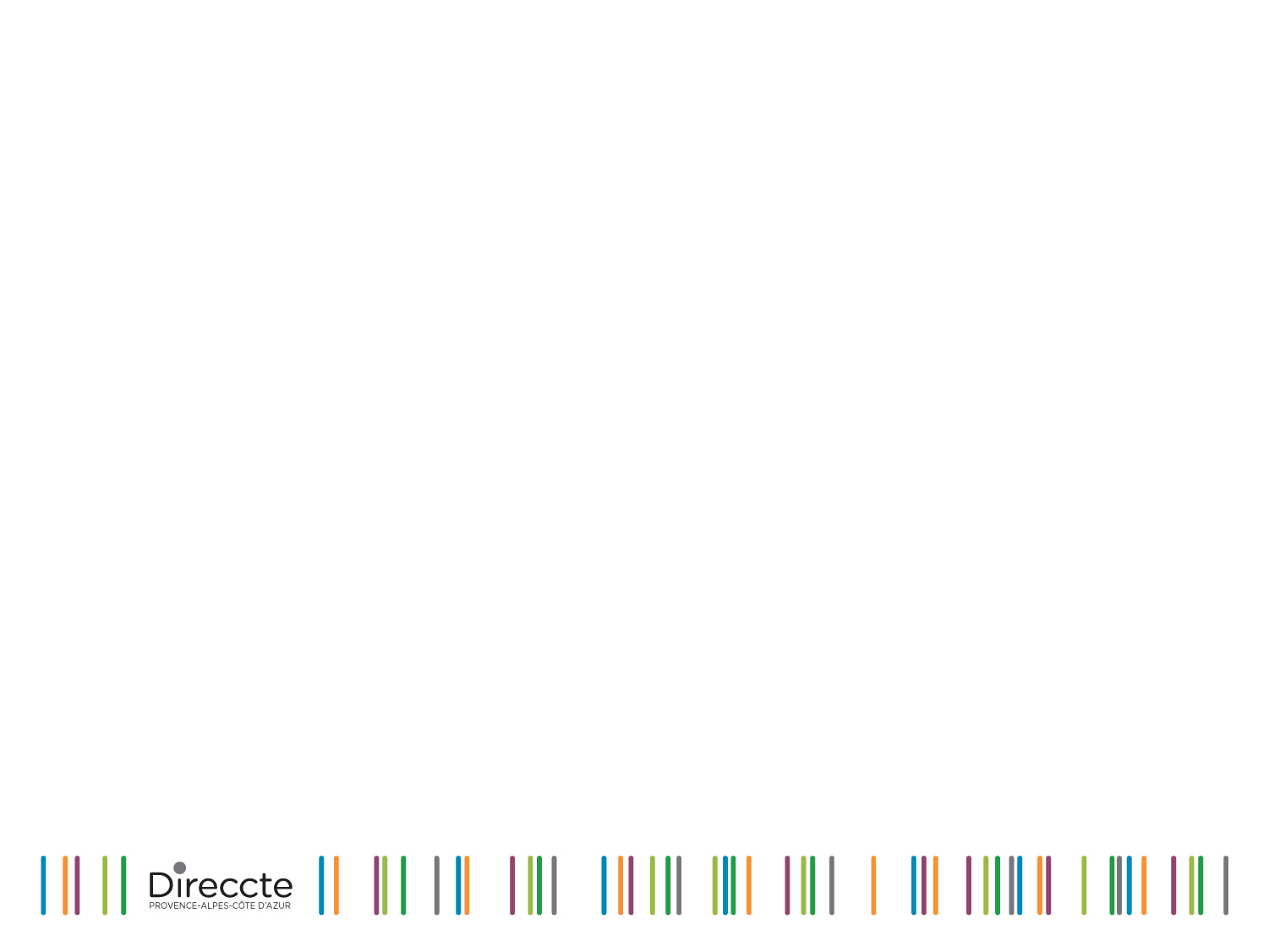 Nouvelle baisse de façade du taux de chômage
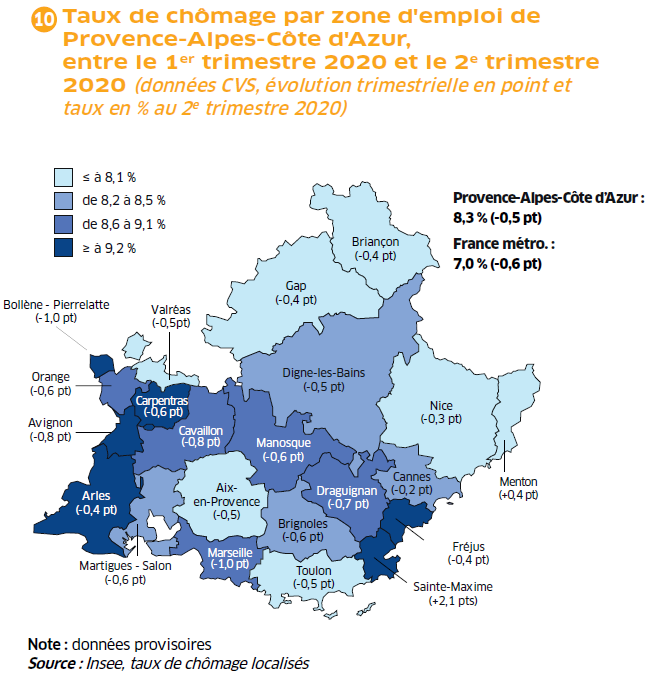 La Note de conjoncture du 2ème trimestre 2020
10
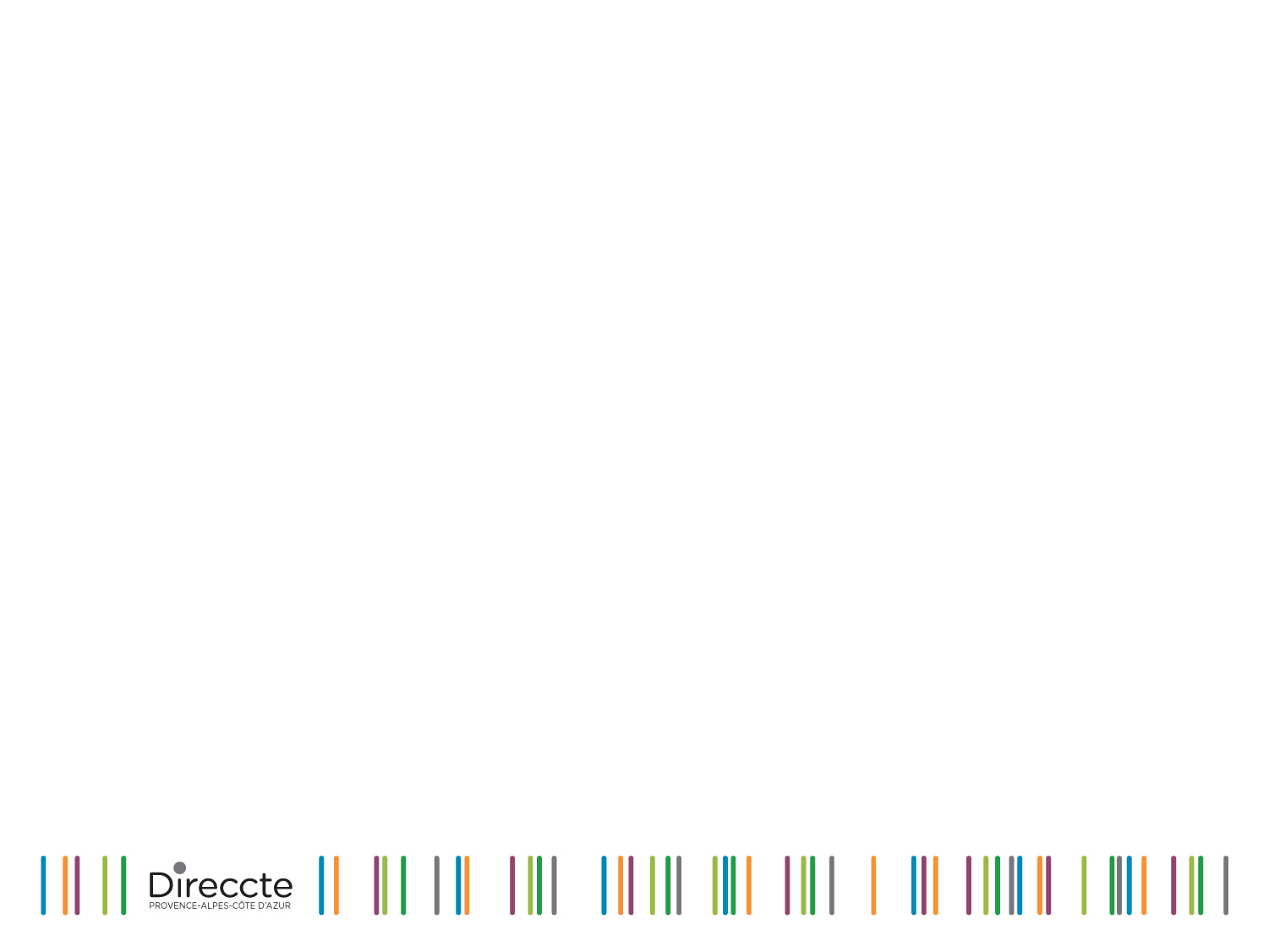 Niveau record du nombre de demandeurs d’emploi.
La Note de conjoncture du 2ème trimestre 2020
11
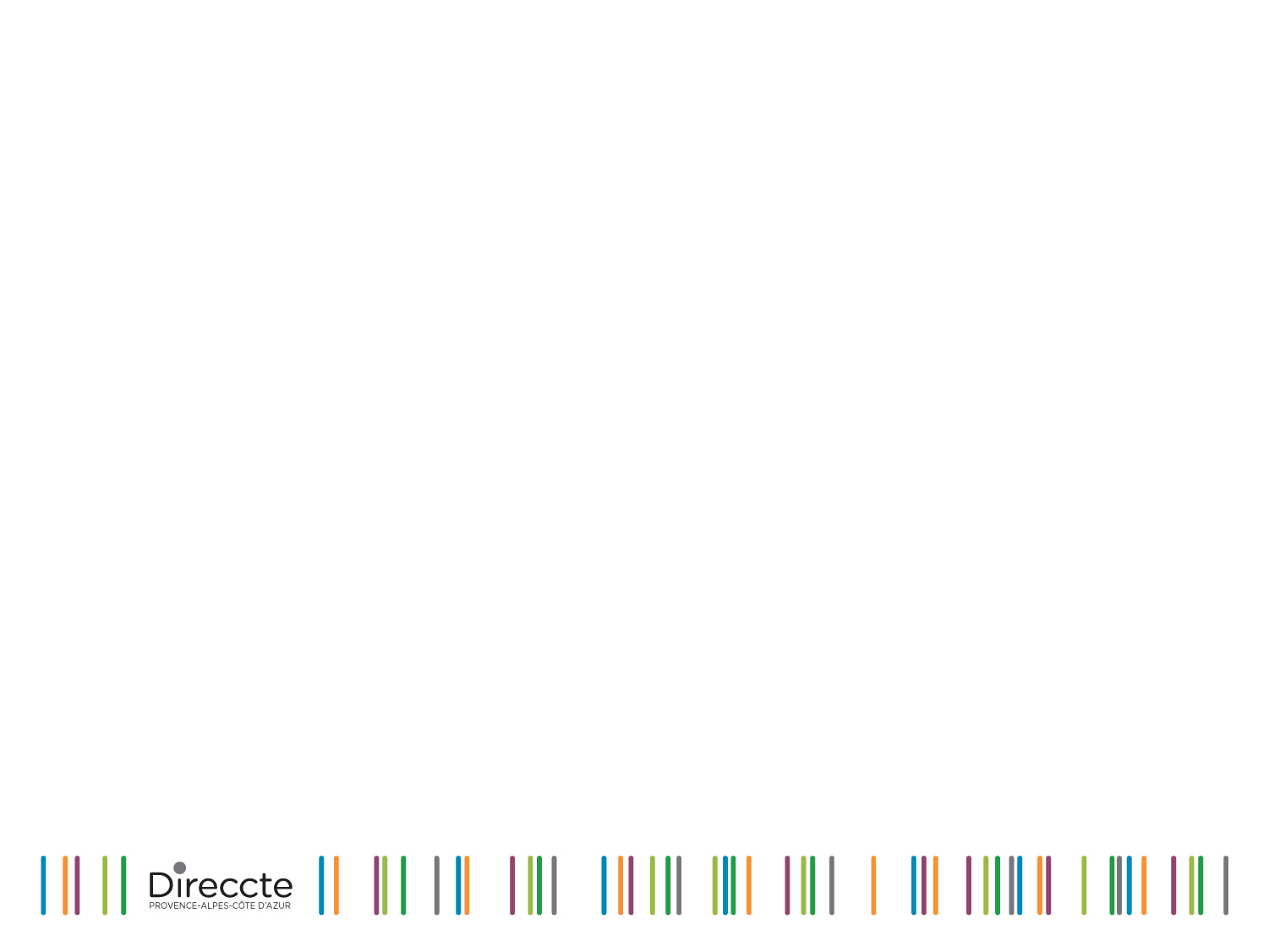 Les hommes plus impactés que les femmes par la hausse de la demande d’emploi
La Note de conjoncture du 2ème trimestre 2020
12
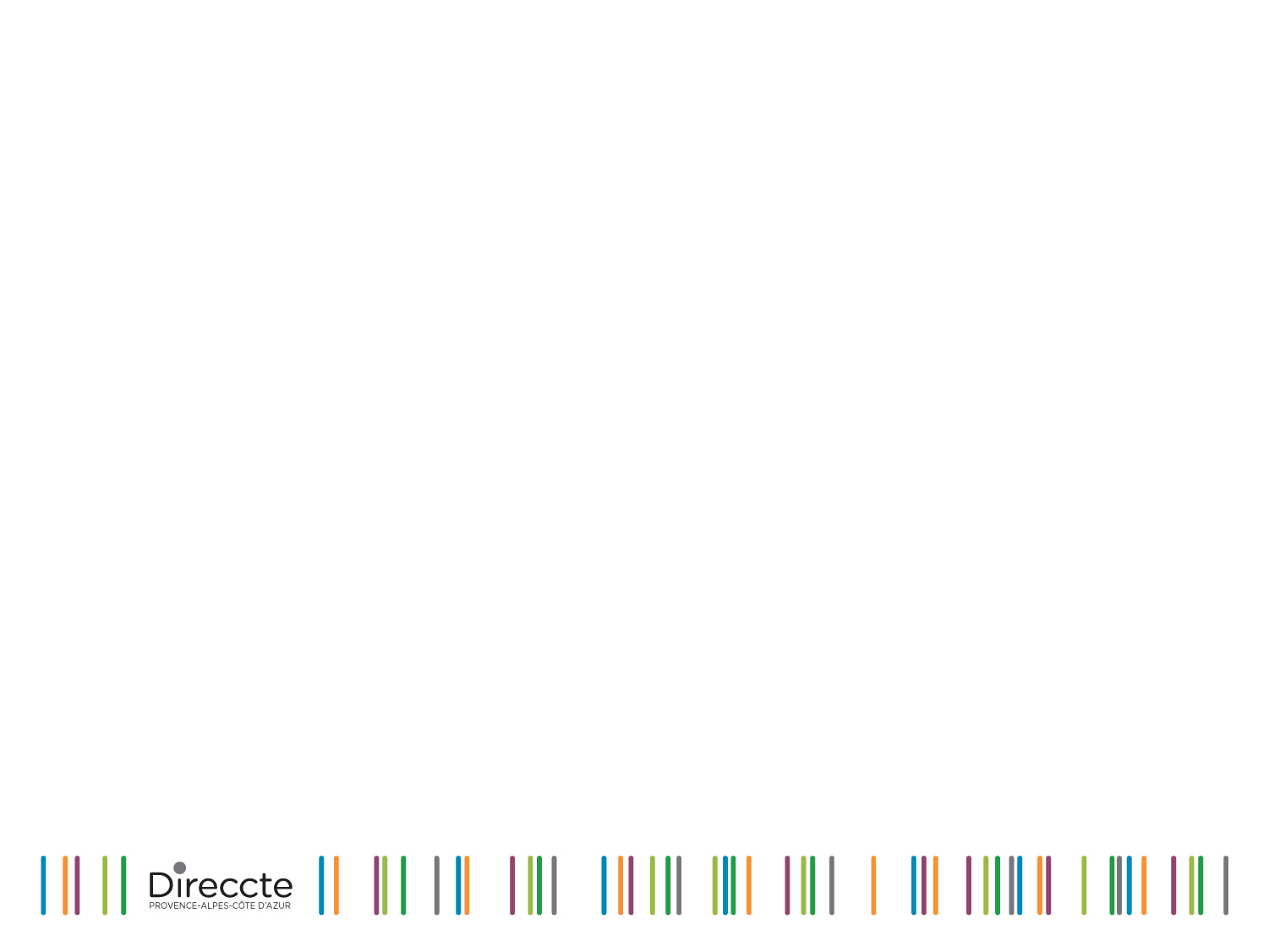 Les jeunes plus durement touchés par la croissance du nombre d’inscrits
La Note de conjoncture du 2ème trimestre 2020
13
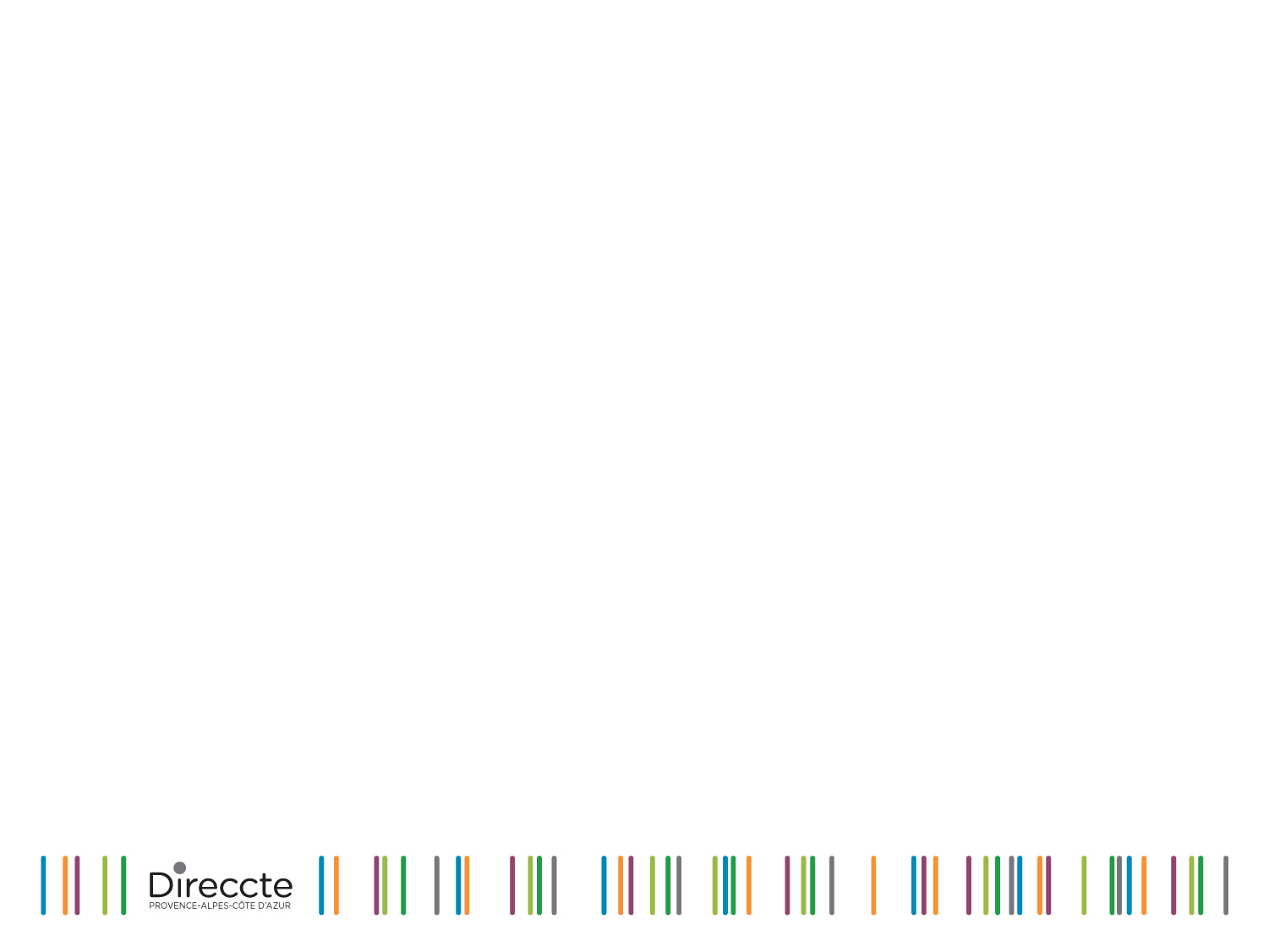 Décélération attendue chez les inscrits de moins d’un an, alors que le rythme s’intensifie chez les demandeurs de longue durée
La Note de conjoncture du 2ème trimestre 2020
14
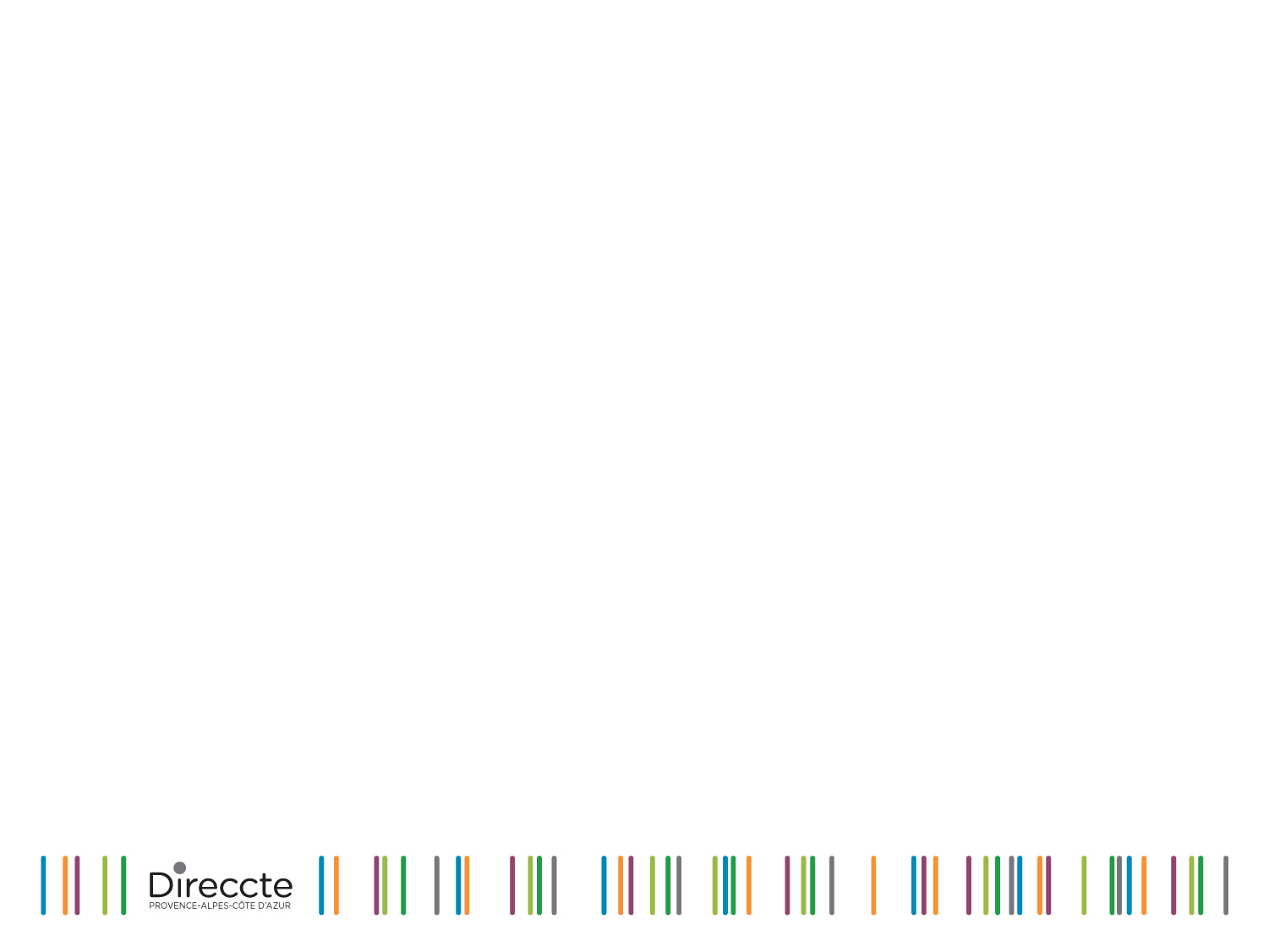 Pour en savoir plus
La Note de conjoncture de la Direccte Paca :
http://paca.direccte.gouv.fr/Les-publications-periodiques-9124



Retrouvez tous nos indicateurs dans le Tableau de bord des indicateurs clés 

en téléchargement sur le site de la Direccte Provence-Alpes-Côte d’Azur : 

http://paca.direccte.gouv.fr/Les-indicateurs-cles-de-la-Direccte-Paca
La Note de conjoncture du 2ème trimestre 2020
15